Plot the data one more time
Not much correlation
Oh data data, how was I supposed to know
That something wasn’t right here
Oh messy data, when I regress you the R-squared’s low
And your p-values are high, yeah
	


Show me a pattern that I can see,
Tell me data cause I need to know now, oh because,

I spent a year hanging out in lab (even weekends)
Burned through the money on my PI’s grant (out of cash)
If I can’t publish I’ll lose my mind
Give me a sign, plot the data one more time!
Oh data data, how was I supposed to know, 
I should have modified my protocols three years ago.
	
I must confess,
that this total mess
Is getting me down

(But) don't you know I still believe
There’s a pattern here
That I just might find

Plot the data one more time!
The differences between groups were likely to be solely caused by chance
Principal investigator: boss, parental figure, person who can waste 5 years of your life by writing a bad letter of recommendation
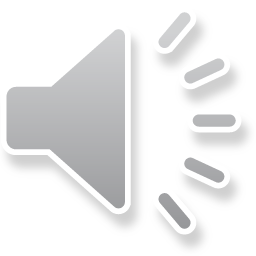 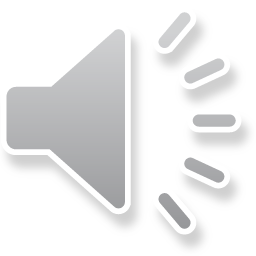